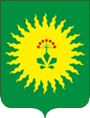 Анучинский муниципальный  ОКРУГ
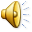 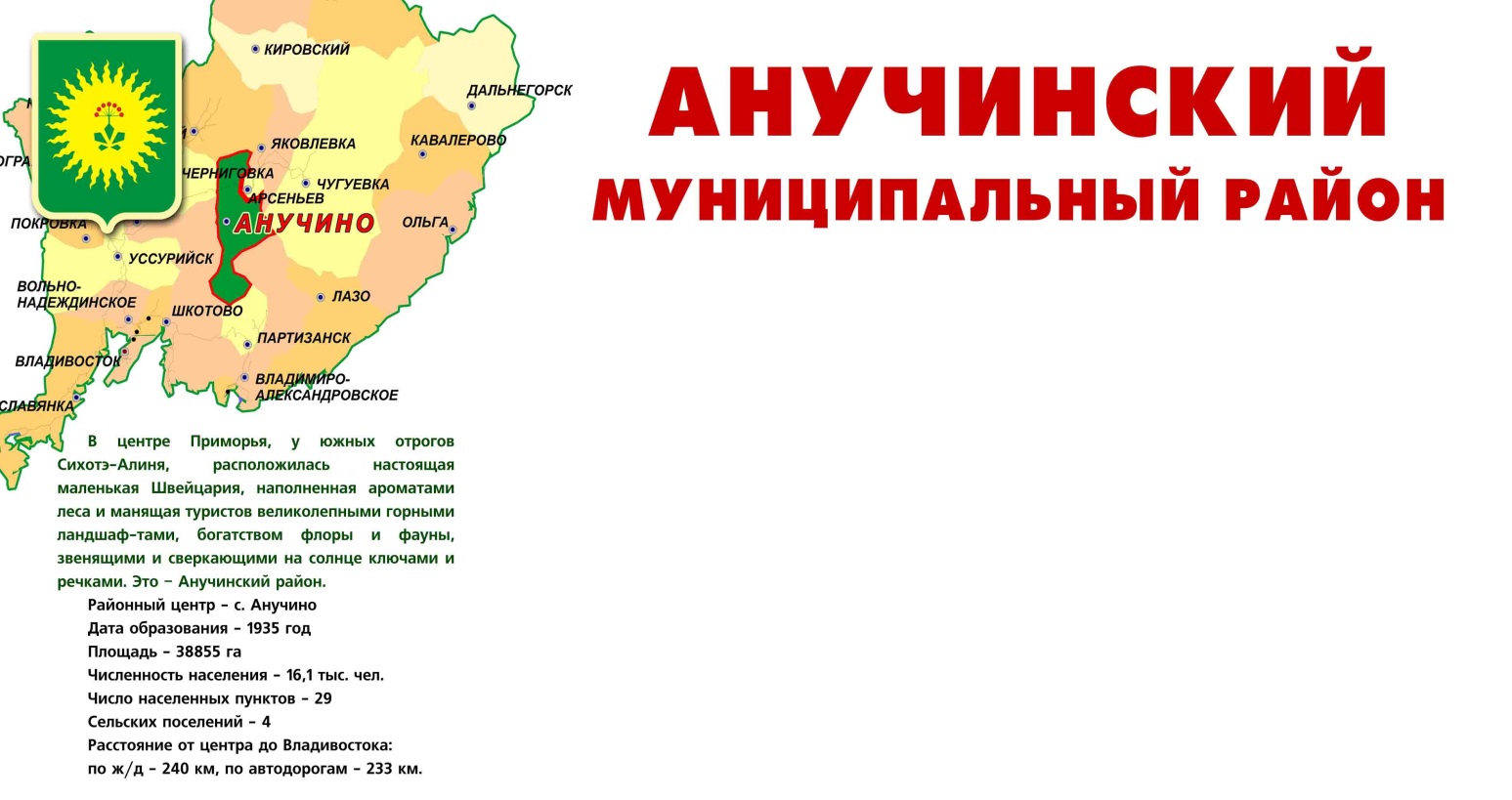 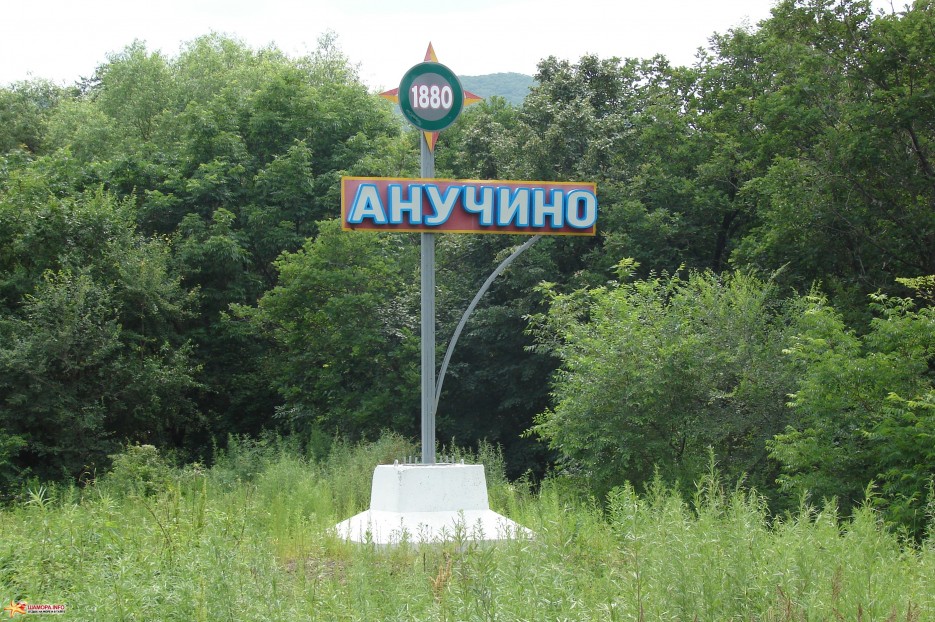 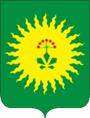 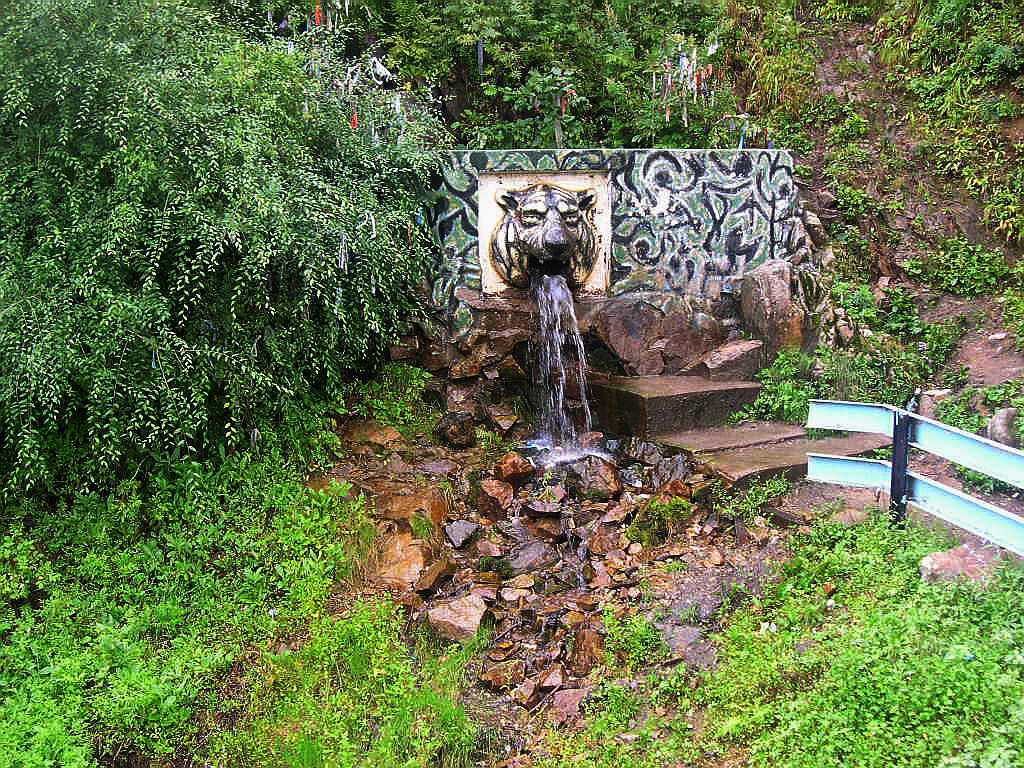 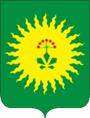 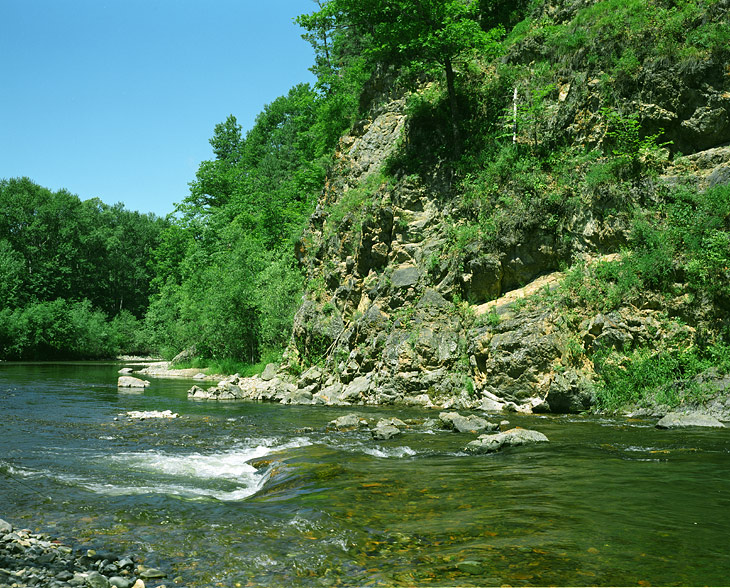 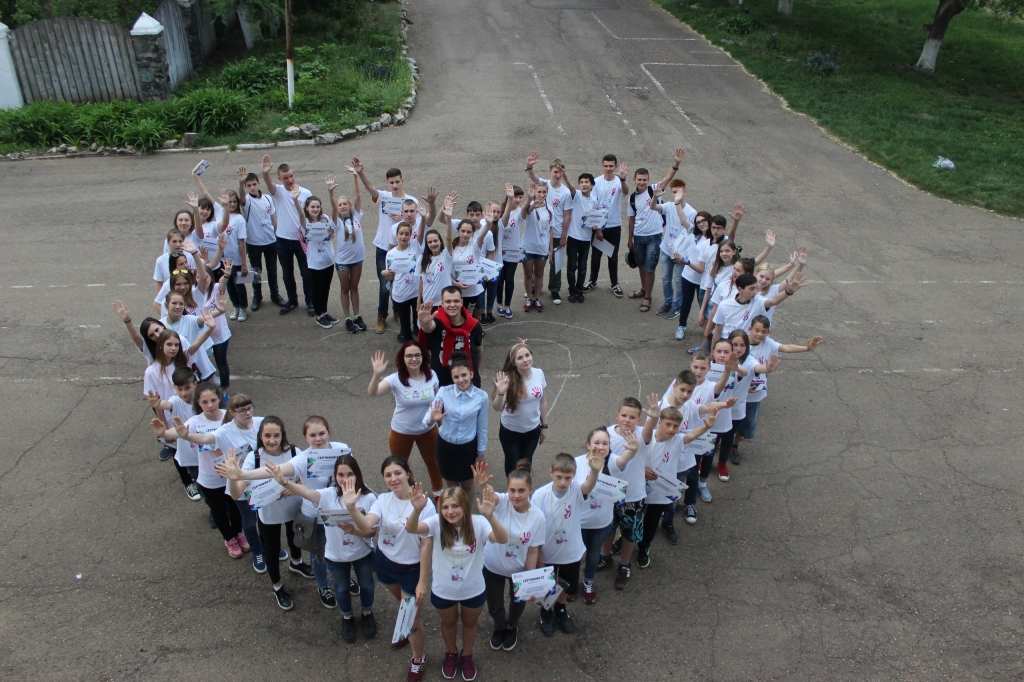 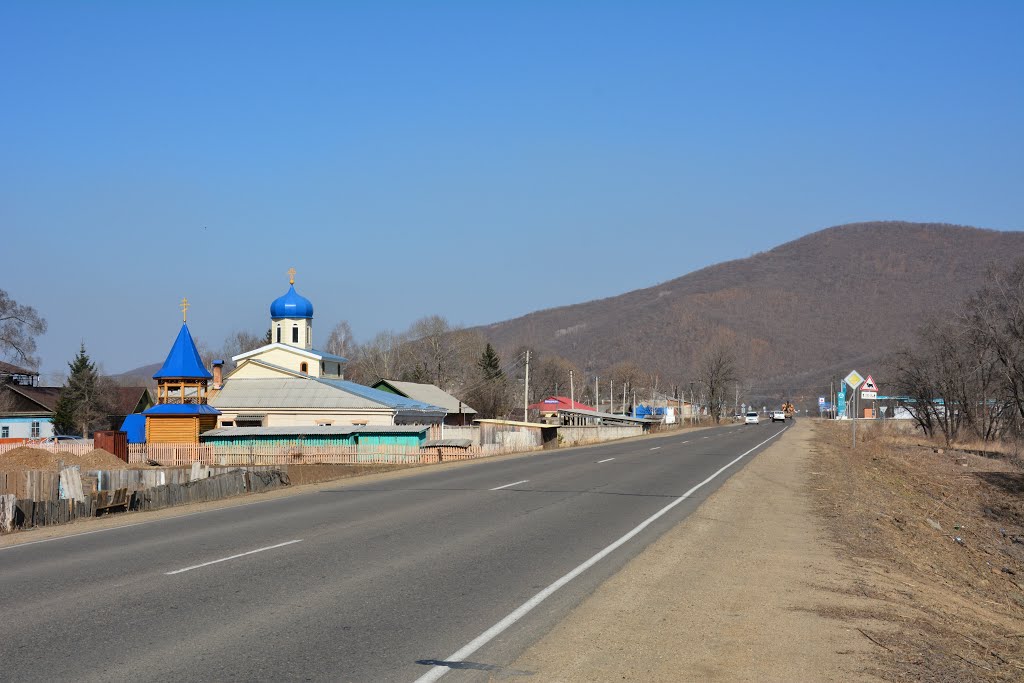 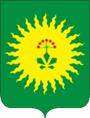 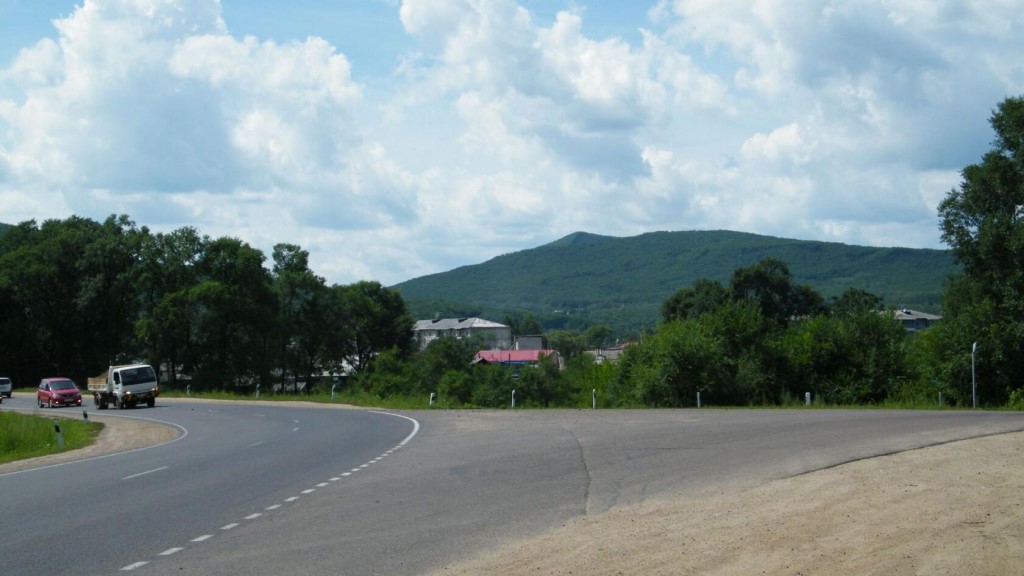 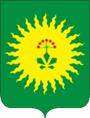 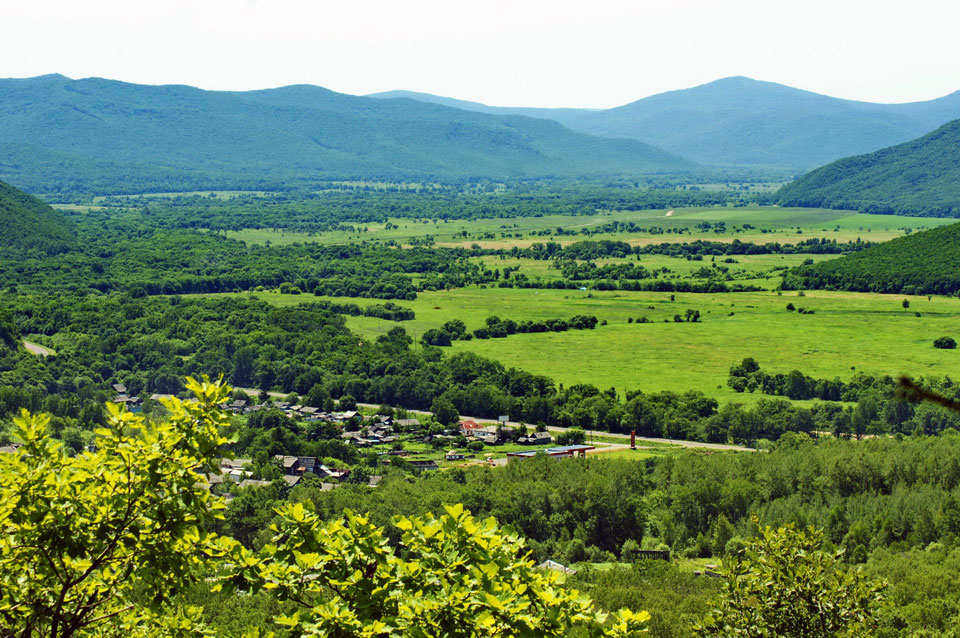 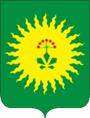 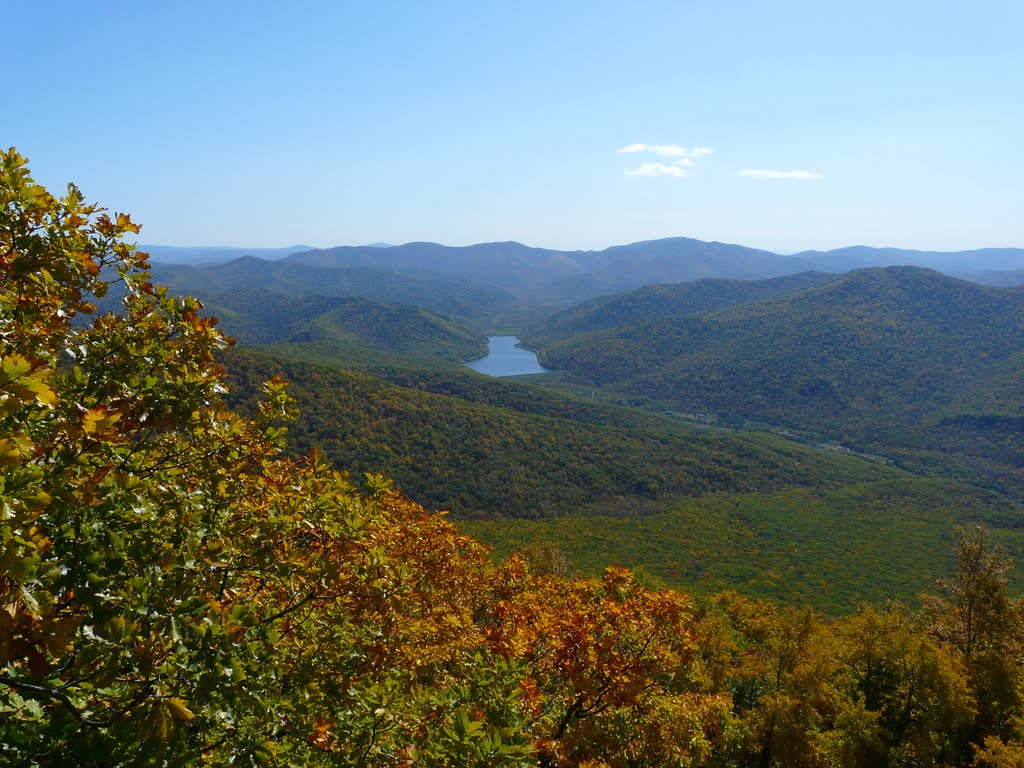 Настоящая маленькая Швейцария
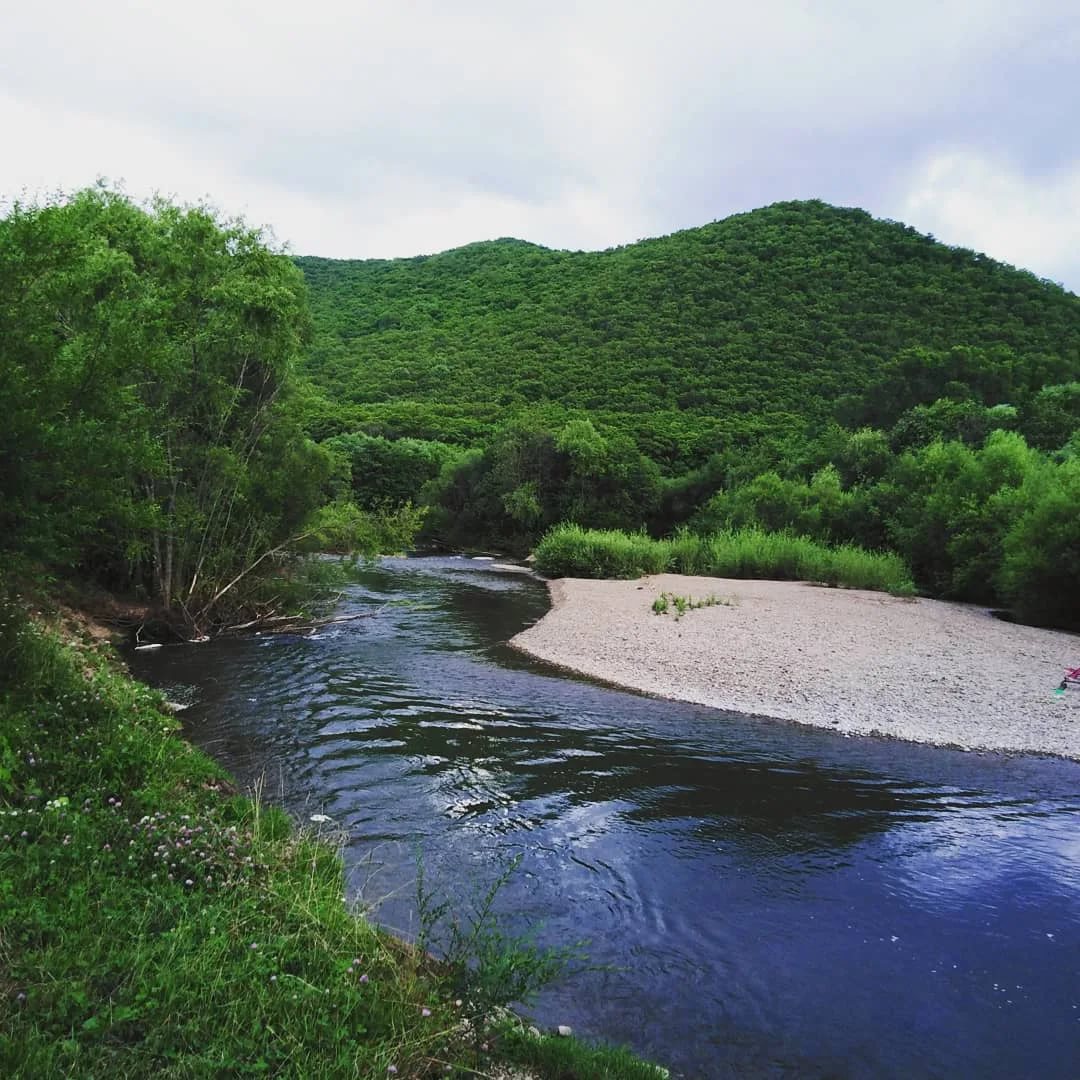 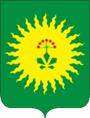 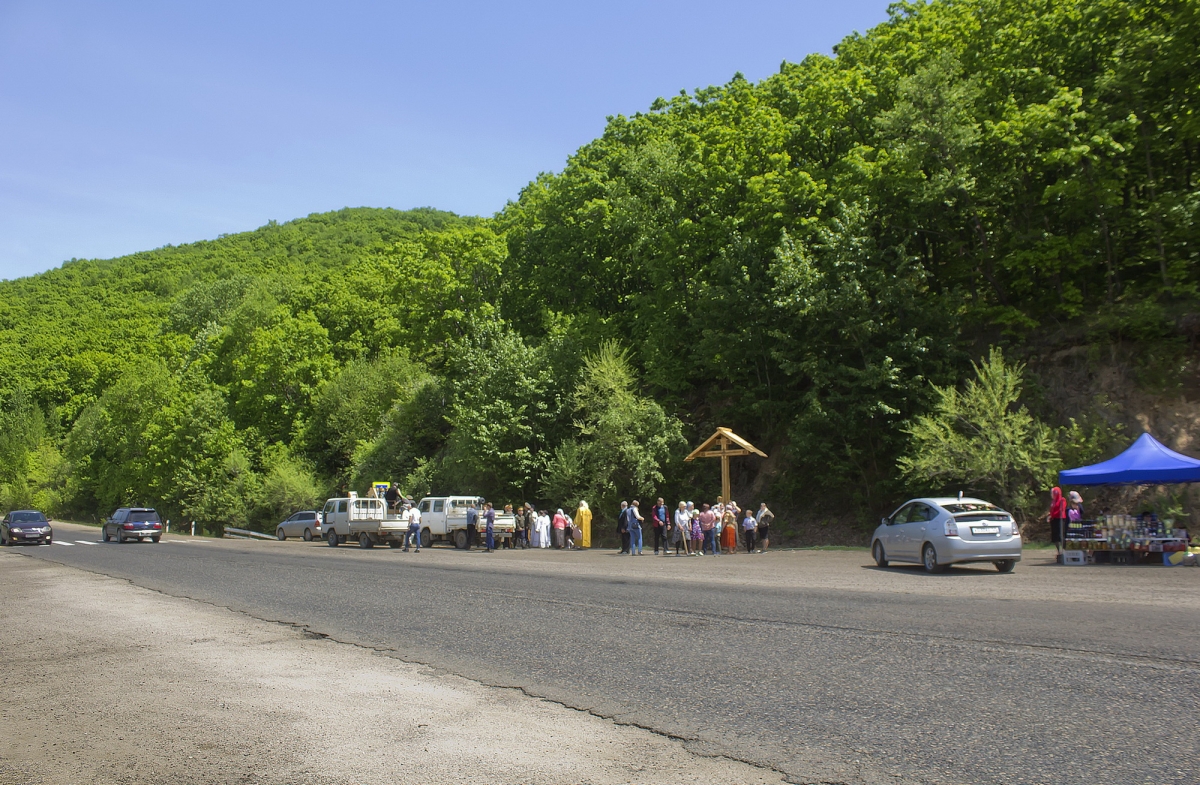 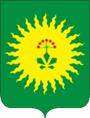 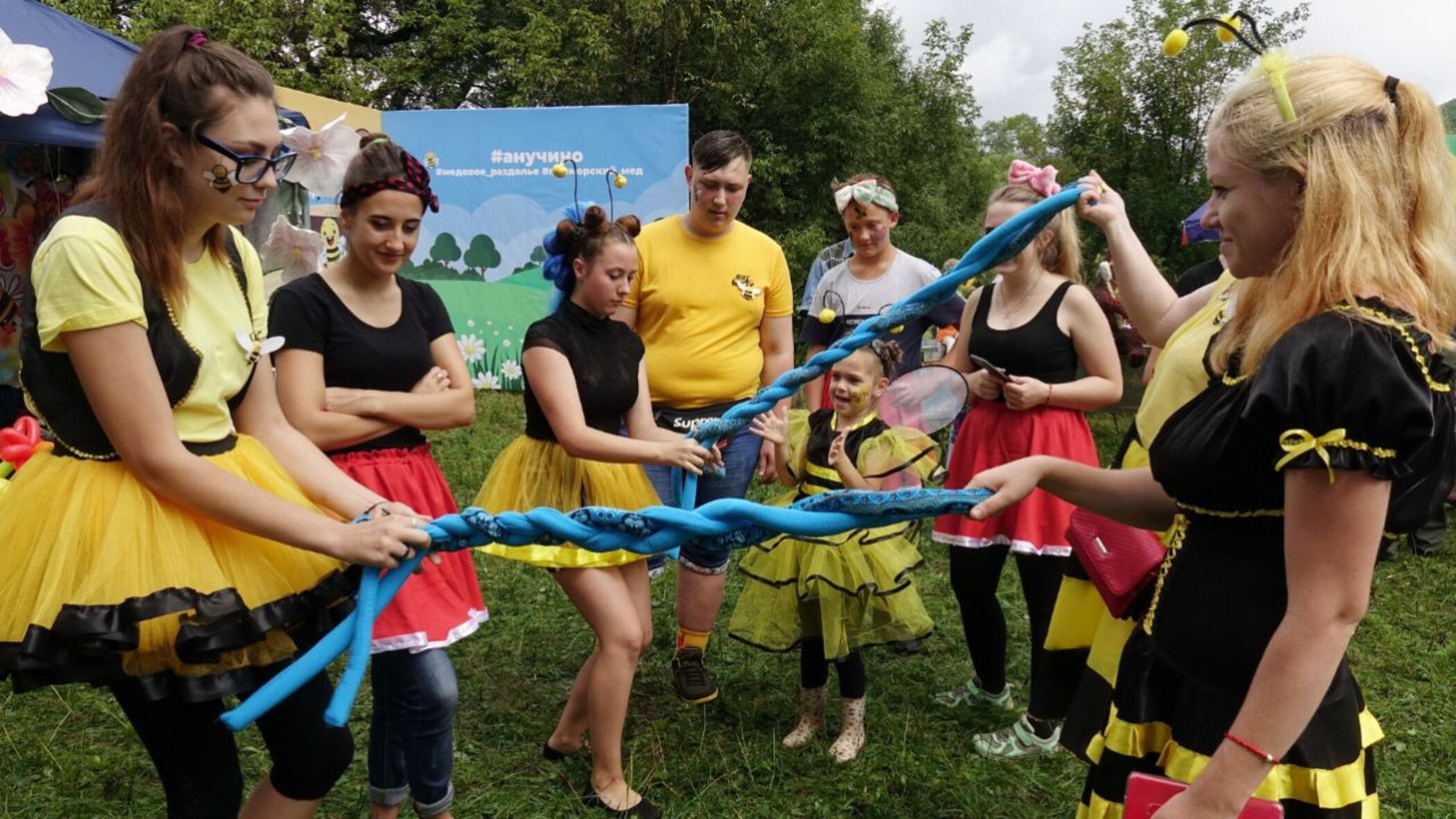 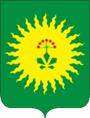 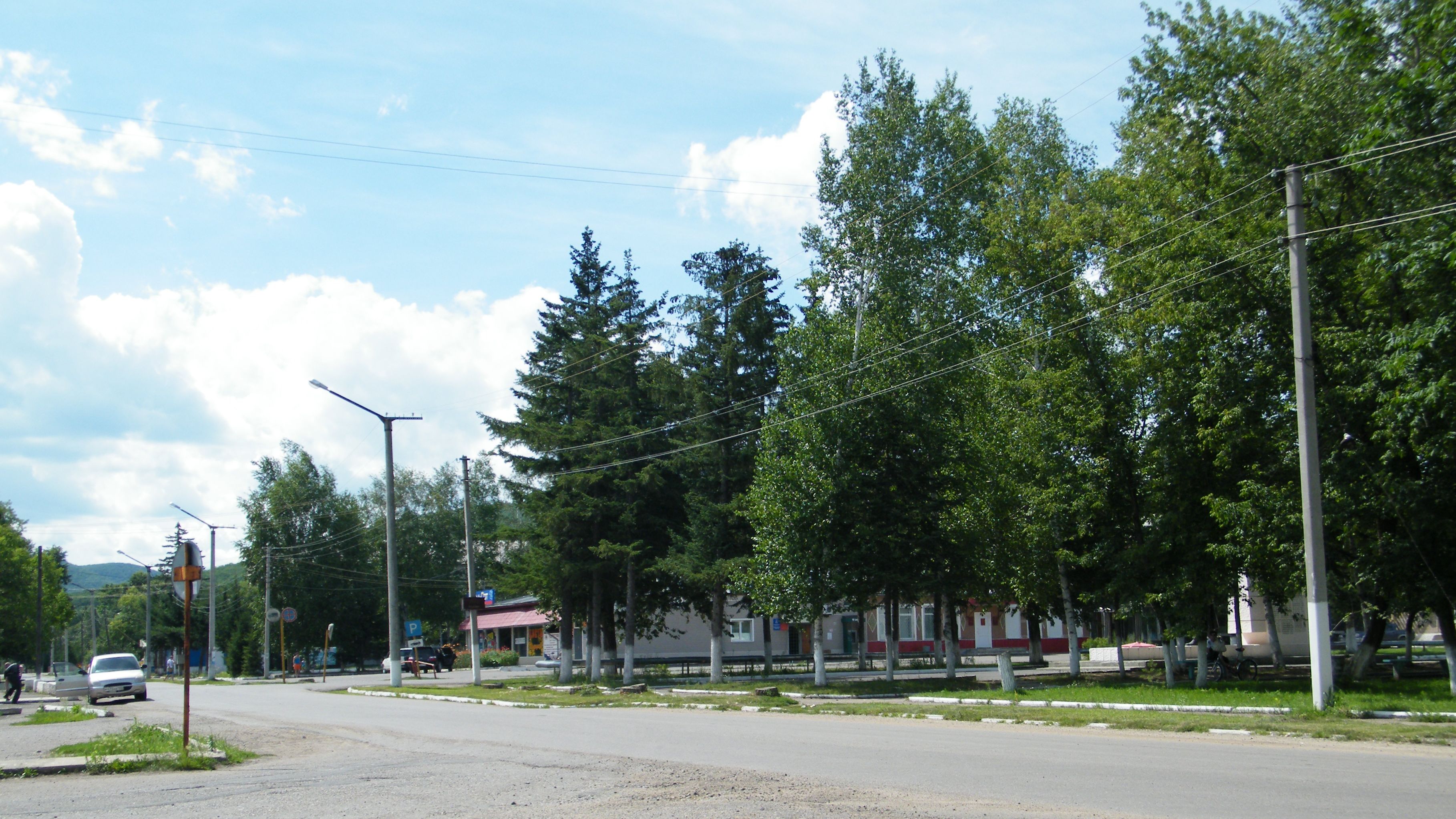 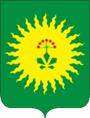 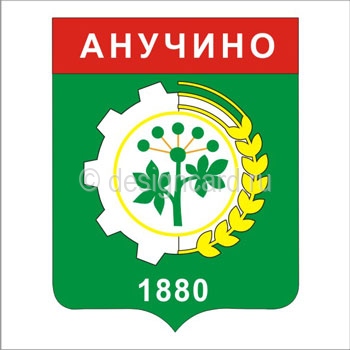 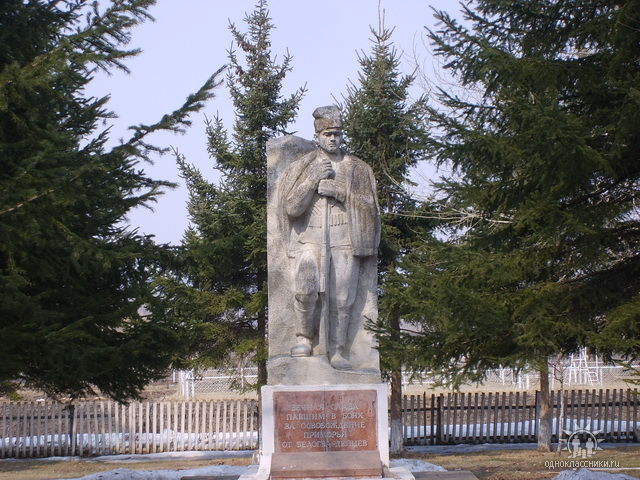 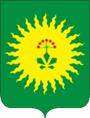 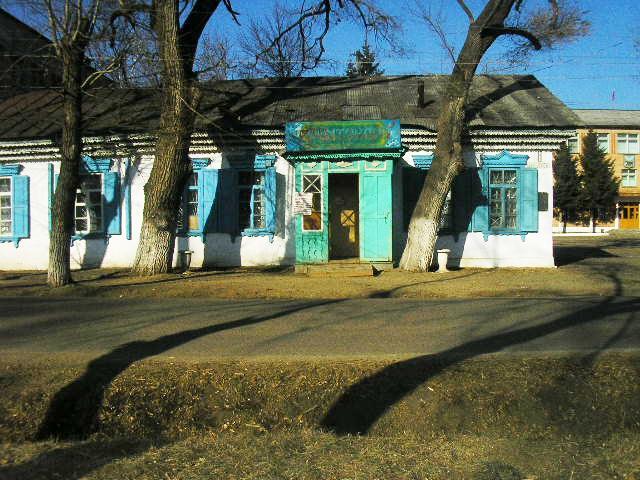 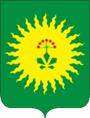 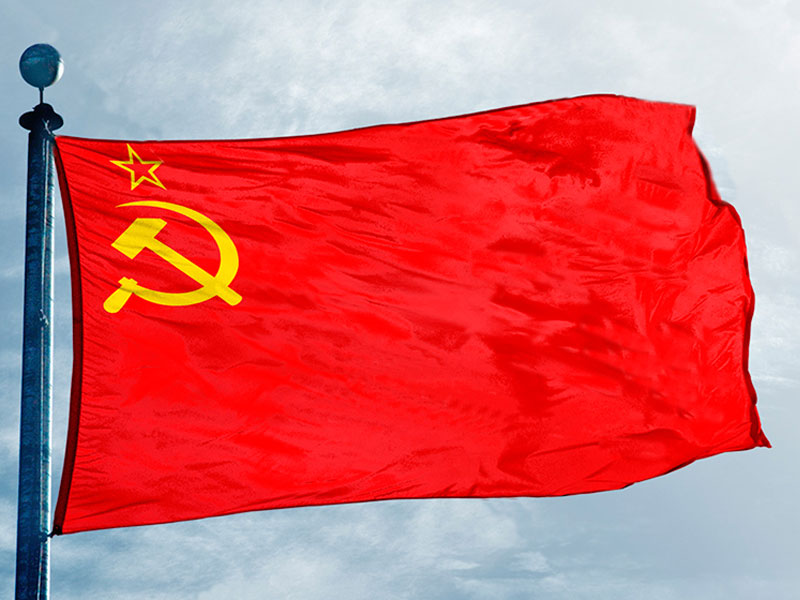 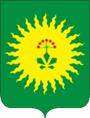 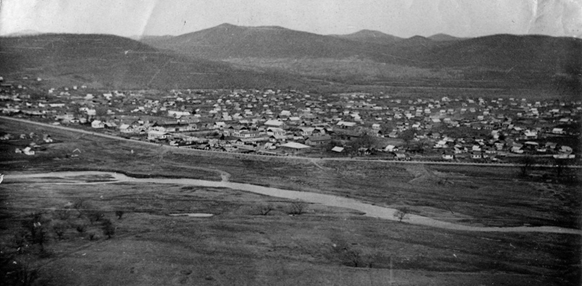 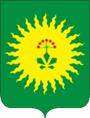 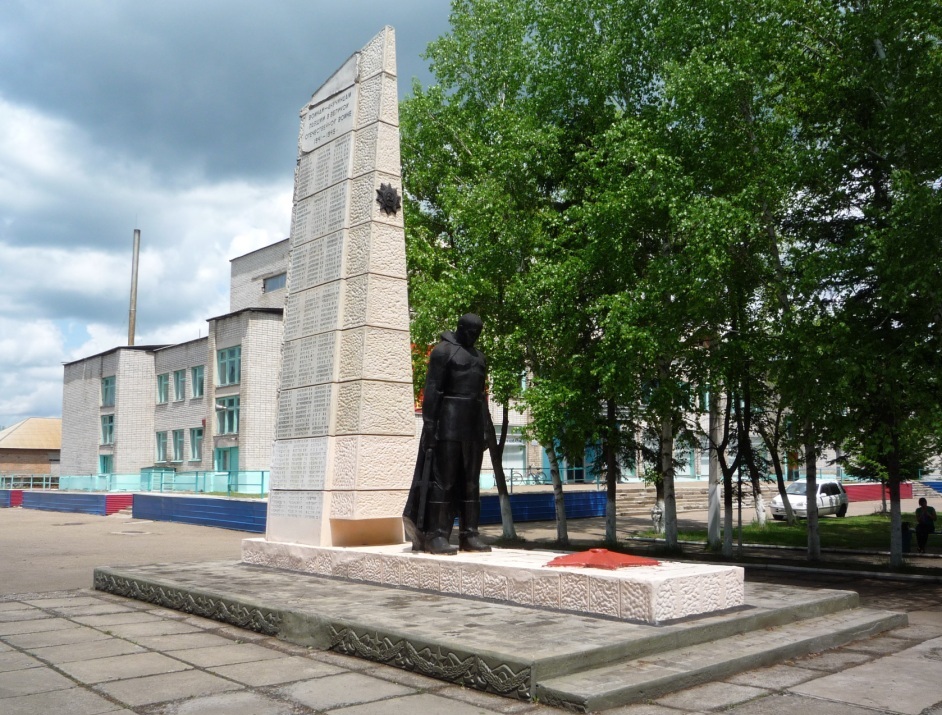 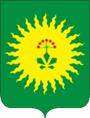 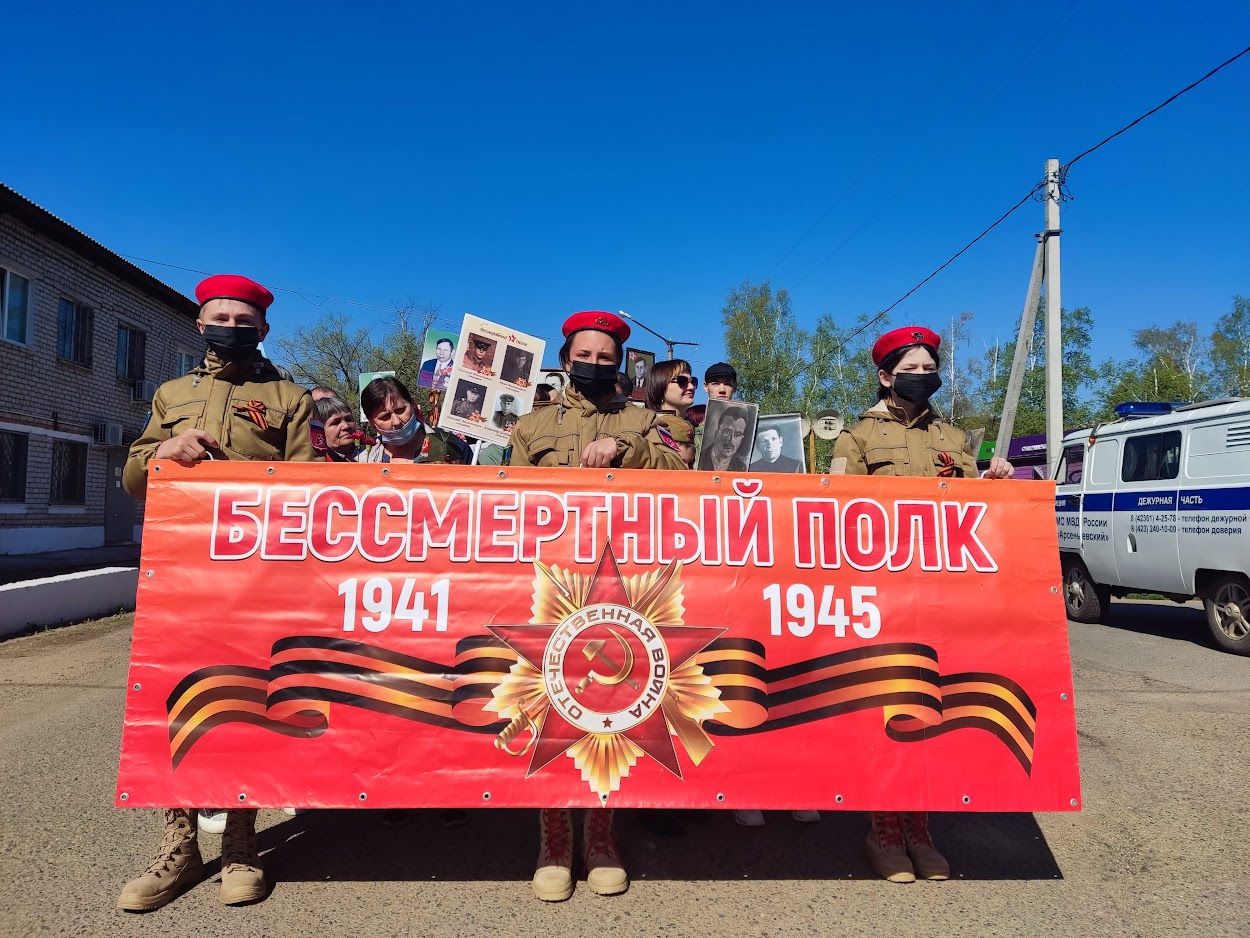 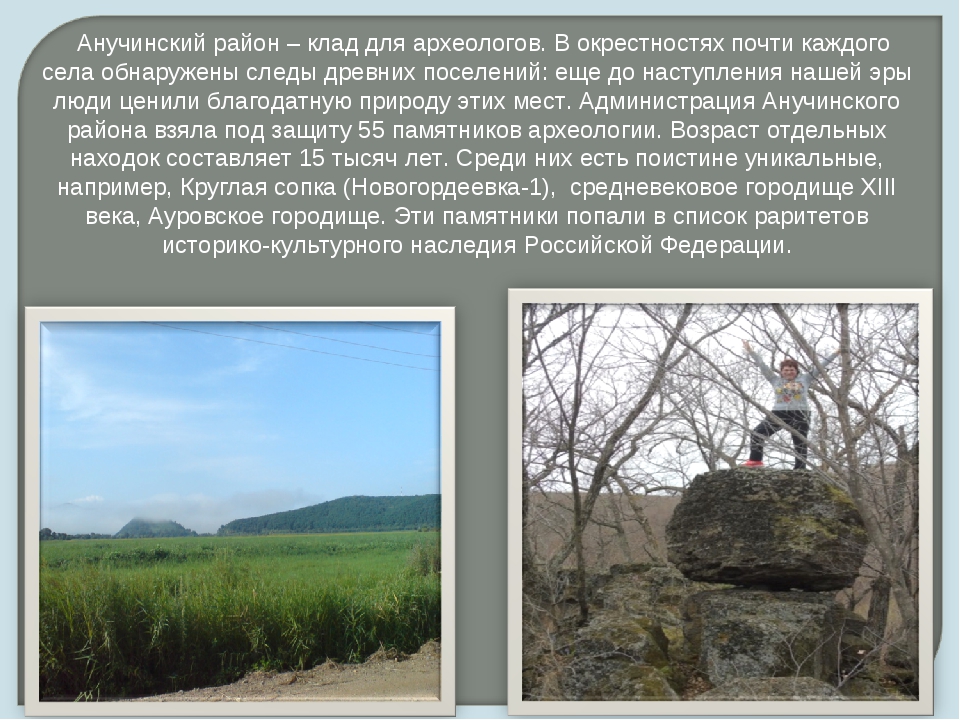 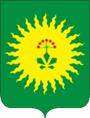 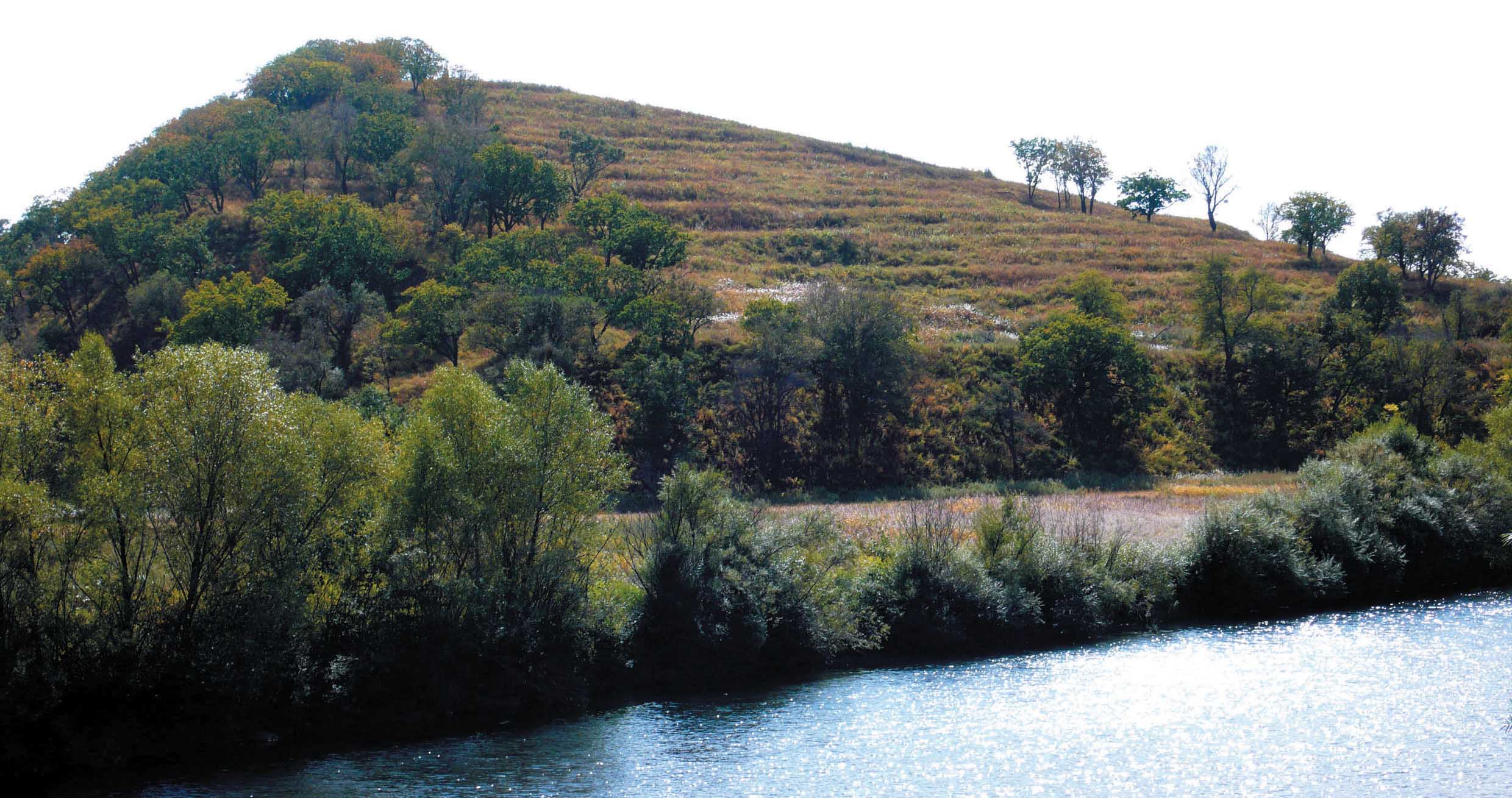 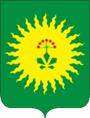 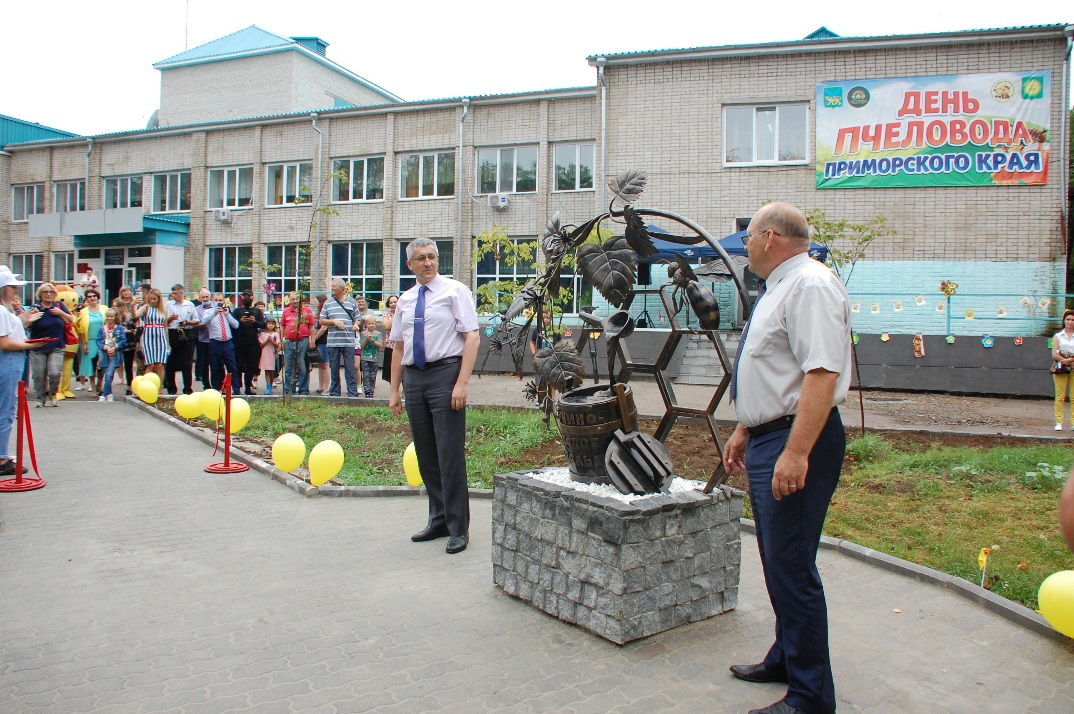 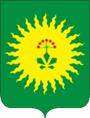 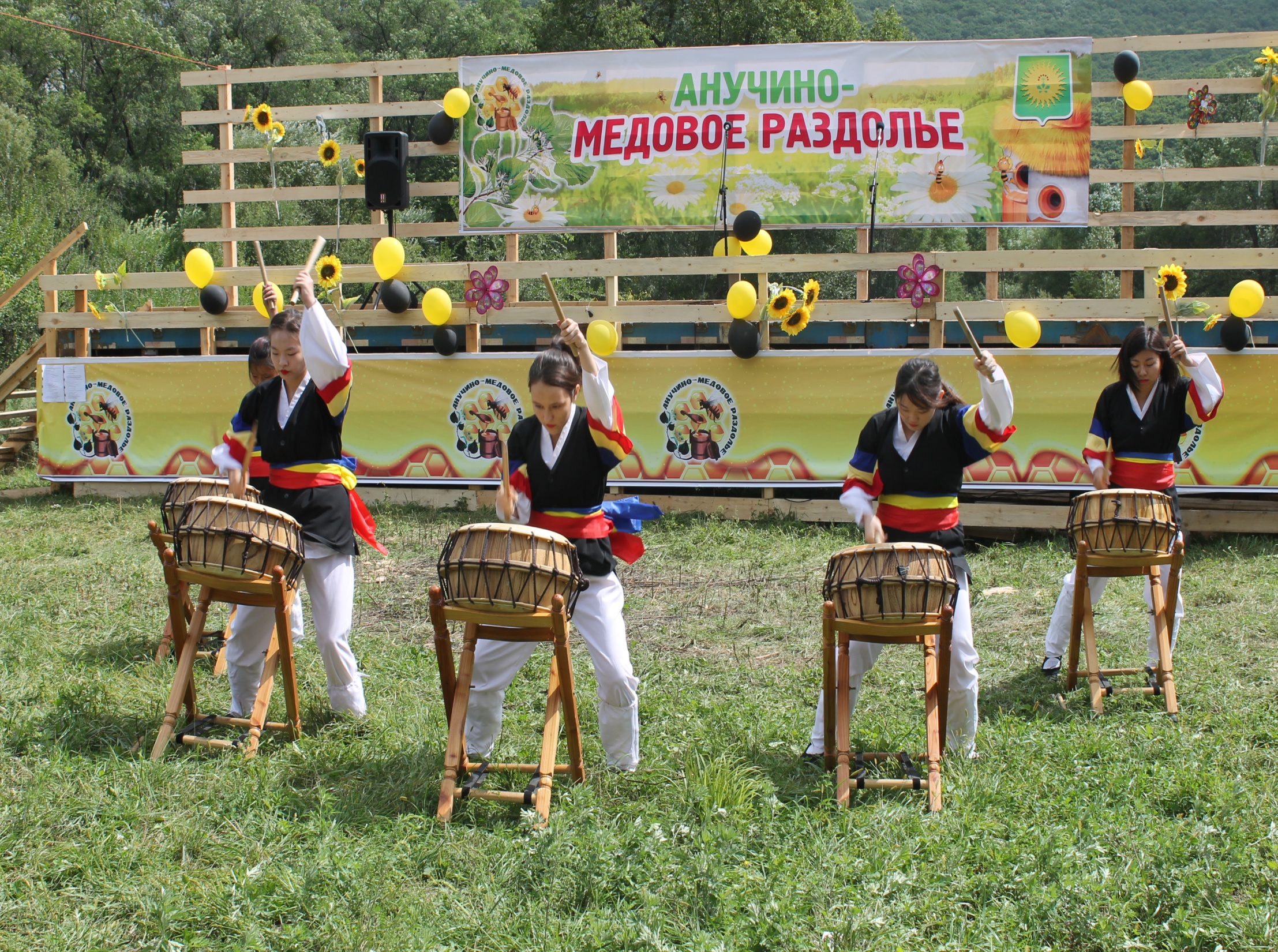 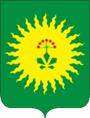 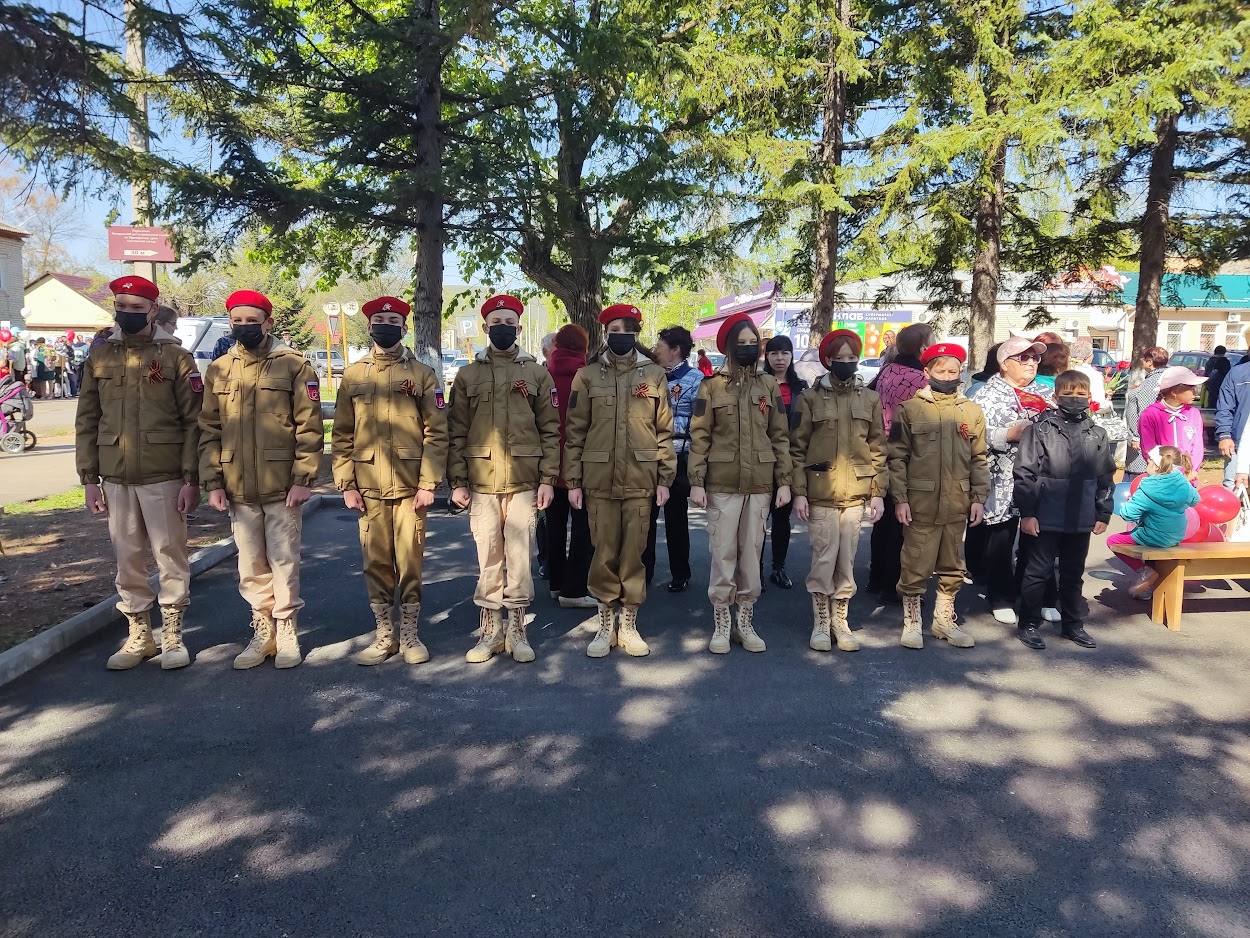 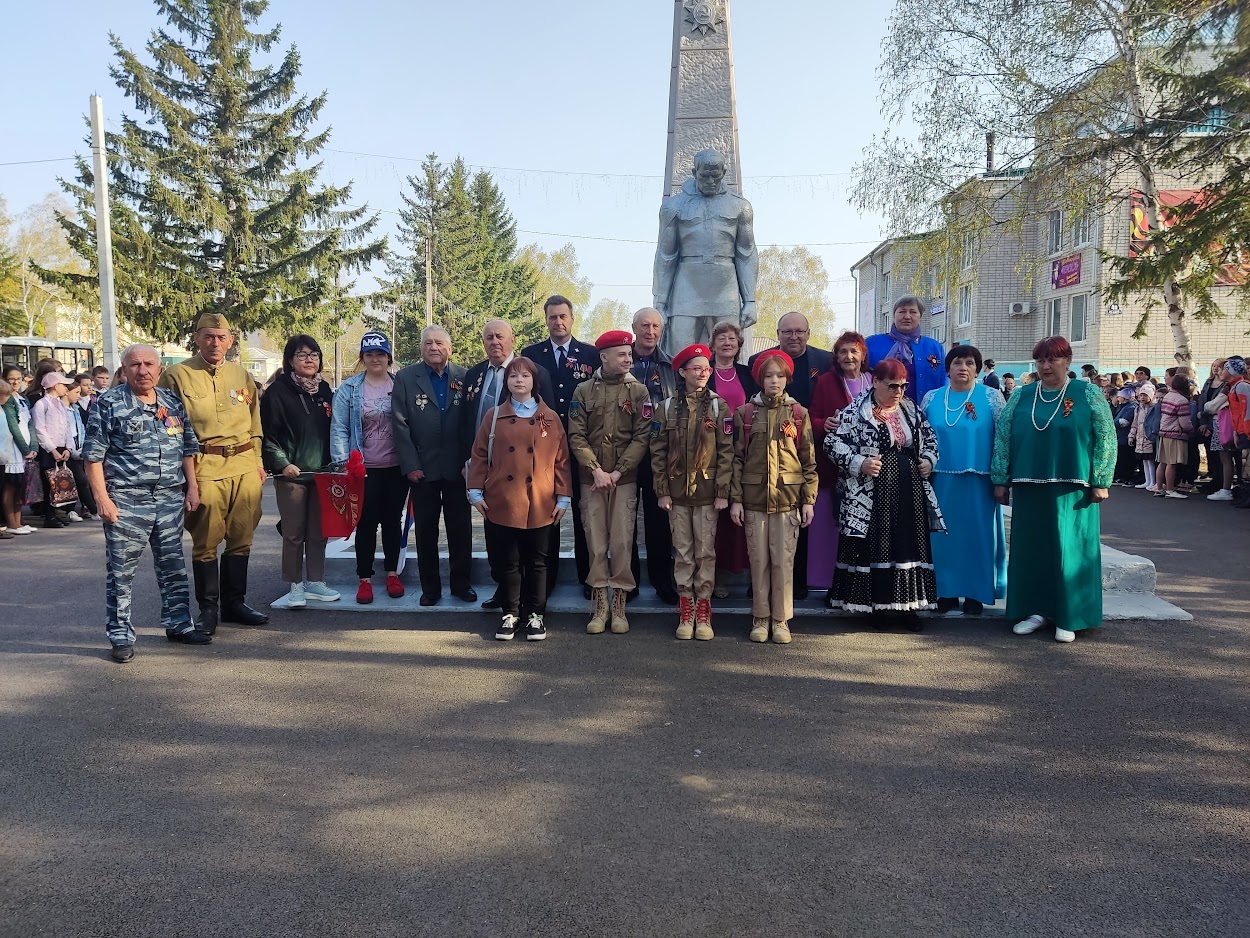 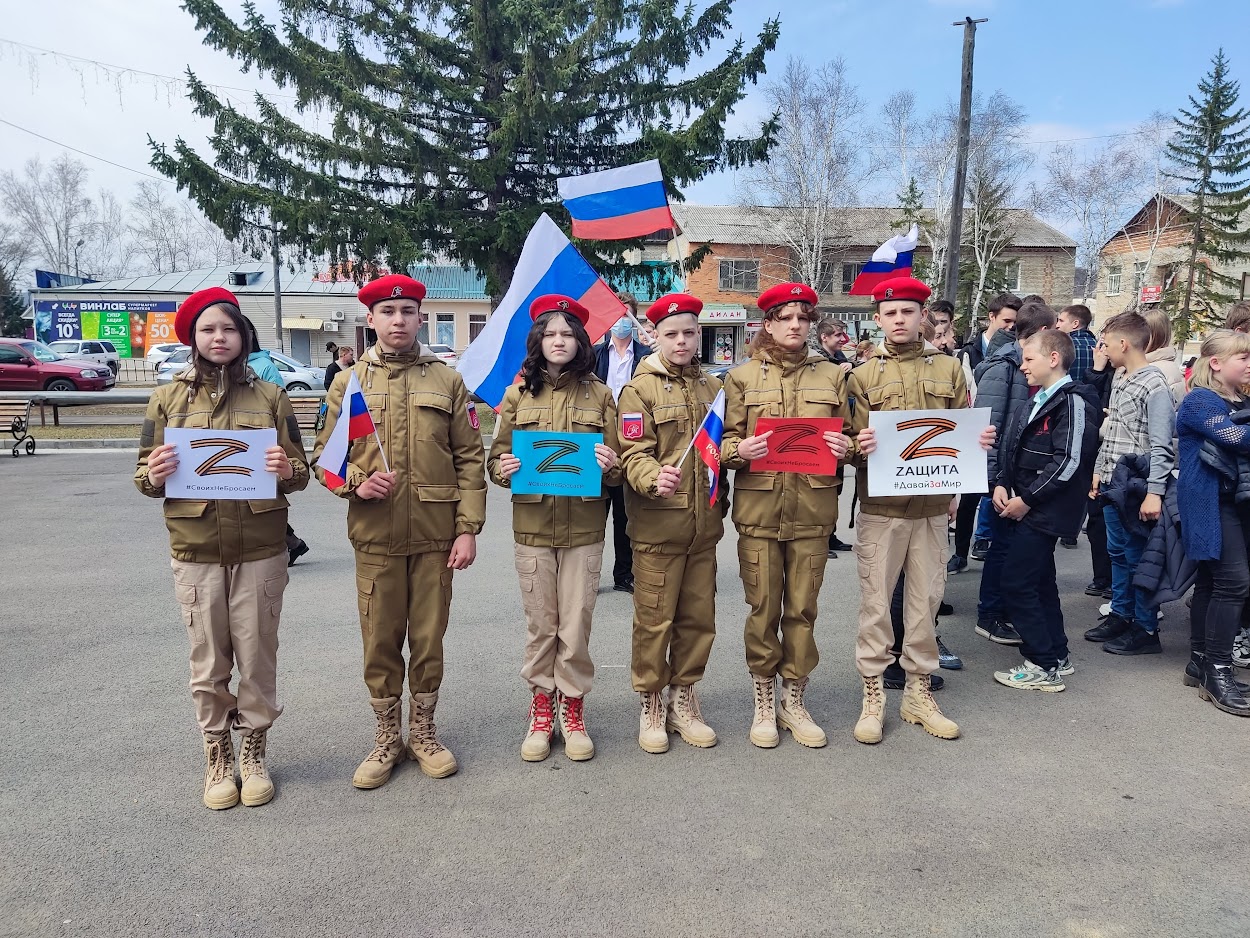 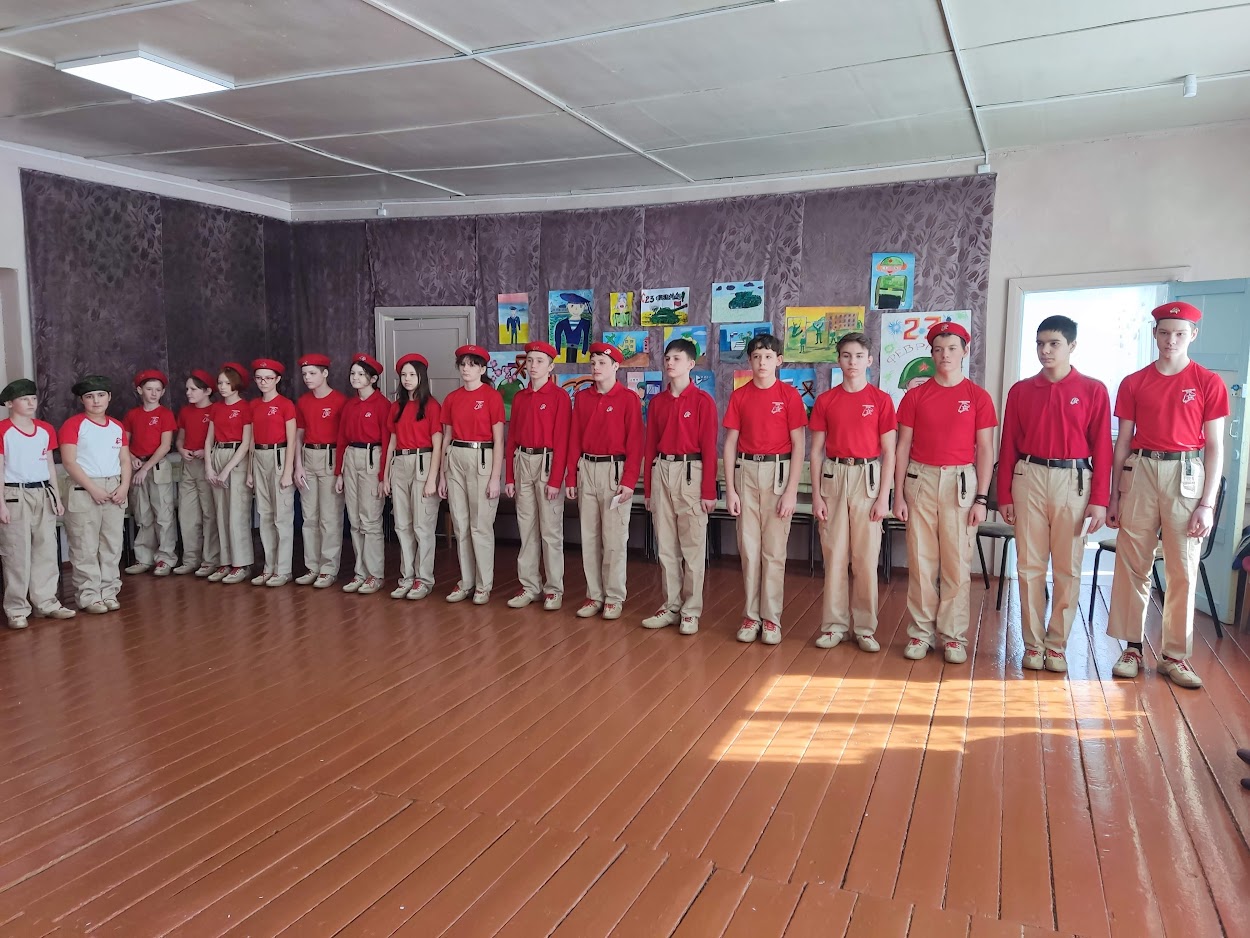